Charter Township of Union
Audit Results
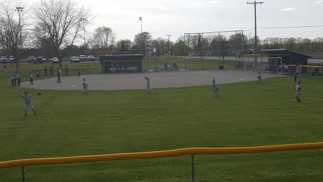 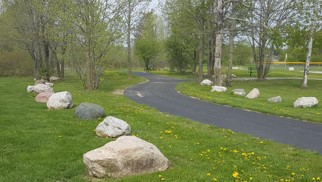 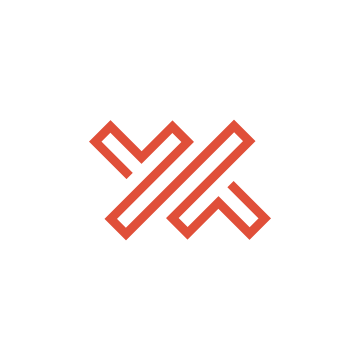 PRESENTED BY
Ali N. Barnes
CPA, CGFM

Fiscal Year Ended 
December 31, 2022
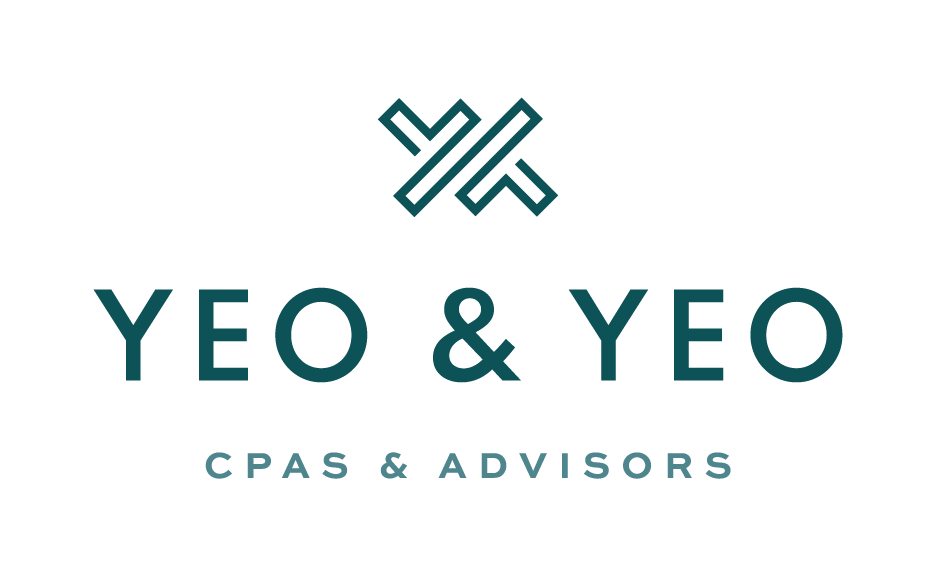 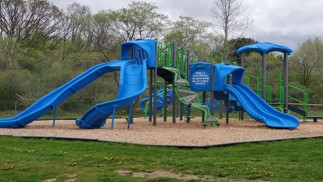 Audit Opinion
Unmodified Opinion
Highest level of assurance
The financial records and statements are fairly and appropriately presented, and in accordance with accounting principles generally accepted in the United States of America; this includes the design, implementation, and maintenance of internal control relevant to the preparation and fair presentation of financial statements that are free from material misstatement, whether due to fraud or error.
General Fund Revenues
General Fund Expenditures
General Fund – Fund Balance
Fire Fund
Water Fund
Sewer Fund
Internal Controls and Compliance
Material Weakness
American Rescue Plan Act Fund
Actual expenditures in excess of approved budget by $56,119 

No Significant Deficiencies

No Written Management Comments
Let’s thrive.

Through our family of companies, we work with you to achieve your unique goals. 

VISIT
yeoandyeo.com

CALL
800.968.0010

EMAIL
ali.barnes@yeoandyeo.com

CONNECT
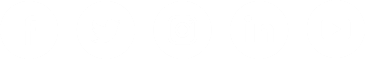